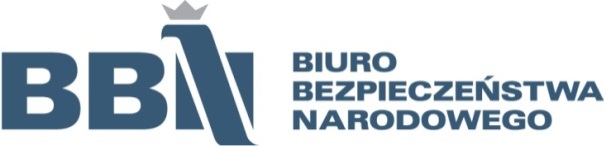 REFORMA SYSTEMU 
KIEROWANIA I DOWODZENIA 
SIŁAMI ZBROJNYMI RP
Szef Biura Bezpieczeństwa Narodowego 
Stanisław Koziej
1
1
Główne kierunki rozwoju Sił Zbrojnych RP na lata 2013-2022*
Priorytety organizacyjne i modernizacyjne
*
PRIORYTETY
ORGANIZACYJNE
postanowienie Prezydenta RP o Głównych kierunkach rozwoju Sił Zbrojnych Rzeczypospolitej Polskiej i ich przygotowań do obrony na lata 2013-2022;
wydane 8 listopada 2011 r.
Konsolidacja organizacyjna wyższego szkolnictwa wojskowego
Reforma systemu kierowania i dowodzenia SZ RP
PRIORYTETY
MODERNIZACYJNE
Zwiększenie mobilności wojsk lądowych, głównie śmigłowcowej
Doskonalenie obrony
powietrznej, w tym budowa obrony przeciwrakietowej
Rozwój zinformatyzowanych systemów walki i wsparcia
2
Podstawowe funkcje kierowania i dowodzenia
KIEROWANIE I DOWODZENIE
Planowanie strategiczne
Dowodzenie operacyjne
(polowe, na TDW,
kryzysowe)
Dowodzenie ogólne
(bieżące, bazowe, 
garnizonowe)
Utrzymanie sił zbrojnych
Organizacja szkolenia wojsk
Zabezpieczenie logistyczne
Przygotowanie sił do działania
Dowodzenie operacyjne w czasie pokoju
Dowodzenie operacyjne w sytuacjach kryzysowych
Dowodzenie operacyjne w czasie wojny
Szkolenie dowództw operacyjnych
Programowanie utrzymania   i rozwoju sił zbrojnych
Planowanie użycia sił zbrojnych
Planowanie wszechstronnego zabezpieczenia i wsparcia
Nadzór i ocena realizacji planów i programów
Uniwersalny model kierowania i dowodzenia
Związki taktycznei operacyjne sił zbrojnych
Decydent
Instytucja dowodzenia ogólnego
Instytucja dowodzenia operacyjnego
Instytucja 
planowania
strategicznego
Pełne  podporządkowanie
Podporządkowanie operacyjne
Podporządkowanie pozaoperacyjne
Siły wydzielane do operacji
4
Kierowanie i dowodzenie w USA
DECYDENT
PREZYDENT/ SEKRETARZ OBRONY
Planowanie i doradztwo
Dowodzenie ogólne
Dowodzenie operacyjne
Departament Obrony
Ministerstwa i sztaby RSZ
Naczelni Dowódcy na TDW
Naczelni Dowódcy na TDW
Naczelni Dowódcy na TDW
Szef Komitetu Połączonych Sztabów
Wojska
(w bazach)
Wojska  operujące  na TDW
Sztab
Dowodzenie pozaoperacyjne 
i wsparcie
Kierowanie i dowodzenie w NATO
DECYDENT
RADA PÓŁNOCNOATLANTYCKA
Kierowanie i dowodzenie ogólne
Planowanie i doradztwo
Dowodzenie operacyjne
Kwatera Główna NATO
Dowództwa narodowe
Strategiczne Dowództwo Operacyjne
Komitet Wojskowy
Siły zbrojne państw
NATO
Siły wydzielane do operacji
Międzynarodowy Sztab Wojskowy
Dowodzenie pozaoperacyjne 
i wsparcie
Obecny system kierowania i dowodzenia
w Wojsku Polskim
Dowództwo
Marynarki
Wojennej
Dowództwo Sił
Powietrznych
COM
COP
DECYDENT
MINISTER ON
SZEF SZTABU GENERALNEGO  WP
SZTAB GENERALNY WP
Planowanie strategiczne, dowodzenie ogólne i dowodzenie operacyjne
Dowództwo
Wojsk Lądowych
Dowództwo
Wojsk 
Specjalnych
Dowództwo Operacyjne
Inspektorat Wsparcia
Jednostki Sił Zbrojnych RP
Siły wydzielane  do operacji
7
Istota reformy
Racjonalna konsolidacja strategicznego systemu dowodzenia wokół jego trzech podstawowych funkcji sprzężonych bezpośrednio z kierowaniem politycznym, wraz z ujednoliceniem systemu na czas pokoju, kryzysu i wojny: 
planowanie strategiczne, doradztwo i nadzór nad realizacją decyzji MON: projektowanie wojska (Sztab Generalny WP),
bieżące dowodzenie ogólne: utrzymywanie wojska (Dowództwo Generalne RSZ), 
dowodzenie operacyjne: użycie wojska (Dowództwo Operacyjne RSZ). 

Wszystkie trzy instytucje będą podlegać MON, Szef SGWP (usytuowany w MON) będzie organem pomocniczym dla ministra w bezpośrednim kierowaniu dwoma dowództwami
8
Ideowy model SKiD
MINISTERSTWO OBRONY NARODOWEJ
SIŁY ZBROJNE
9
Organizacyjne przesłanki reformy
Zachwiana proporcja między liczebnością wojska i liczbą dowództw centralnych. W ostatniej dekadzie wojsko zmniejszyło się niemal o połowę, a prawie dwukrotnie wzrosła liczba dowództw centralnych (z 4 do 7): ubywało Indian, przybywało wodzów
Powielanie wielu podobnych funkcji centralnych (logistyka, kadry, finanse, administracja itp.), generujące zbędne koszty
Utrudnione, w stosunku do wzrastających potrzeb, szkolenie w systemie „joint”
Konsolidacja zracjonalizuje system, zmniejszy koszty jego funkcjonowania, przywróci właściwe proporcje między „centralą i linią” (pozwoli np. przesunąć etaty do jednostek liniowych), stworzy warunki do szkolenia w systemie „joint”
10
Wzmocnienie roli władzy cywilnej nad wojskiem
Zgodnie z obecną ustawą (kompromis z czasów sporu o cywilną kontrolę nad SZ) szef SGWP dowodzi w imieniu MON: to prawne  „ubezwłasnowolnienie” cywilnego ministra
Obecna ustawa bez upoważnienia konstytucyjnego  hierarchizuje konstytucyjne organy wojskowe, ustanawiając nadrzędność jednego nad pozostałymi i oddzielając ich od władzy cywilnej. To rozwiązanie z pierwszego etapu wdrażania cywilnej kontroli nad SZ: ograniczone tylko do ustanowienia cywilnego ministra, z utrzymaniem autonomiczności najwyższego organu wojskowego
Reforma wzmocni rolę i odpowiedzialność cywilnej/politycznej władzy (kontroli) nad wojskiem
11
Przywrócenie strategicznej roli SGWP
Szef SGWP odpowiada za planowanie i realizację (zarówno operacyjną, jak i preparacyjną), nadzoruje i sprawozdaje władzy politycznej efekty tych działań (sam sobie „sterem, żeglarzem, okrętem”). Taka omnipotencja kompetencyjna osłabia zdolności SGWP w jego podstawowej roli jako strategicznego planisty
Niektórzy ministrowie próbowali przełamać uzależnienie tylko od jednego najwyższego organu wojskowego; stawiało to dowódców strategicznych przed dylematem lojalności: szef SGWP czy MON 
Dowodzenie przez Szefa SGWP to jeden z systemowych wyjątków w całej historii wojska (nie tylko polskiego)
Reforma przywraca właściwą, klasyczną rolę SGWP i wzmacnia jego kompetencje strategiczne
12
Ujednolicenie systemu dowodzenia
na czas pokoju i wojny („P” i „W”)
Dzisiaj organizacja dowodzenia na czas „P” i „W” jest diametralnie różna
System wojenny, w tym Naczelne Dowództwo SZ, organizować ma się dopiero w stanie wojennym (w najtrudniejszym momencie, „pod ogniem”)
Sztab Generalny WP, jako najważniejszy, strategiczny organ pomocniczy najwyższych władz państwa, byłby na potrzeby wojenne reorganizowany i kształtowany na nowo także dopiero w czasie wojny
Brak w czasie „P” organu  dowodzenia, który przygotowywałby się do roli NDSZ
Reforma wprowadzi jednolity system dowodzenia w czasie pokoju, kryzysu i wojny. Zawczasu wskazywany będzie kandydat na NDSZ
13
Uwarunkowania konstytucyjne (1)
Istniejący dziś system wprowadzony został przed wejściem w życie  obecnej Konstytucji.  „Mała Konstytucja” nieco inaczej traktowała  najwyższe organy dowodzenia, wyróżniając wówczas szefa SGWP 

Obecna Konstytucja traktuje jednakowo wszystkie najwyższe organy wojskowe. Nic nie mówi, że Szef SGWP ma dowodzić SZ. Wręcz przeciwnie: dowodzącymi z nazwy są tylko dowódcy rodzajów SZ
 
Projektowana reforma dostosowuje więc „przedkonstytucyjne” rozwiązania organizacyjne i funkcjonalne do obecnego zapisu konstytucyjnego. Prezydent powołuje Szefa SGWP i dowódców RSZ w tej samej procedurze (czyli jako równych sobie)
14
Uwarunkowania konstytucyjne (2)
Konstytucja mówi o dowódcach RSZ w rozumieniu ogólnym, a nie jednostkowym; nie o dowódcach konkretnych rodzajów SZ, co jest zupełnie naturalne, bo RSZ (i ich nazwy) są kategoriami umownymi i często się zmieniają
Nie wymieniając ich z nazwy własnej, umożliwia dzięki temu dostosowywanie systemu dowodzenia do zmieniających się potrzeb bez konieczności zmiany samej Konstytucji  
Ustanowieni projektowaną reformą dowódcy są właśnie dowódcami rodzajów SZ w rozumieniu konstytucji, tylko że połączonymi, dowodzącymi  formacjami z różnych RSZ (podobnie jest np. z ministrami, którzy w praktyce często kierują jednocześnie kilkoma działami administracji rządowej; analogia do systemu „joint” w wojsku)
15
Kwestia symbolicznego „pierwszego żołnierza”
„Pierwszym żołnierzem” będzie Szef SGWP, jako pomocniczy organ („prawa ręka”) ministra ON w kierowaniu najwyższymi dowódcami, usytuowany w MON i będący przedstawicielem SZ RP w organach sojuszniczych.
Dzisiaj MON (władza polityczna) nie ma wyspecjalizowanego, kompetentnego organu pomocniczego w kierowaniu najwyższym dowództwem wojskowym!!! Nie ma warunków, aby kompetentnie oceniać i weryfikować praktyczne dowodzenie SZ przez szefa SGWP!!!! (stąd czasami pojawiały się „protezy” w postaci doradców wojskowych MON!!!)
Zgodnie z reformą rolę tę będzie pełnił właśnie szef SGWP, wzmacniając merytorycznie siłę kierowniczą MON w stosunku do wojska
16
Podsumowanie: zakładane główne efekty reformy
Poprawa jakości planowania strategicznego poprzez uwolnienie SGWP od zajmowania się sprawami bieżącymi
Urealnienie i merytoryczne wzmocnienie cywilnej kontroli nad SZ: SGWP organem pomocniczym MON w kierowaniu dowódcami wojskowymi 
Stworzenie warunków do szkolenia w systemie „joint” – co jest podstawowym wymaganiem współczesnych operacji wojskowych
Ujednolicenie systemu dowodzenia na czas pokoju, kryzysu i wojny 
Zmniejszenie kosztów funkcjonowania centralnych organów kierowania i dowodzenia oraz kadrowe wzmocnienie jednostek liniowych
17
Przekształcenie SKiD w 2013 r.
PRZEKSZTAŁCANIE SKiD w 2013 roku
Po reformie (od 2014 r.):
Obecnie:
MINISTER OBRONY NARODOWEJ
MINISTER OBRONY NARODOWEJ
Przekształcenie w organ planowania
Sztab Generalny WP
Sztab Generalny WP
DWL
DSP
GRUPA
ORGANIZACYJNA DG RSZ
Dowództwo Generalne RSZ
Konsolidacja (połączenie)
DMW
DWS
Dowództwo Operacyjne RSZ
Poszerzenie kompetencji (ND na czas „W”)
DOp
2014 rok
2013 rok
18
Dziękuję
19